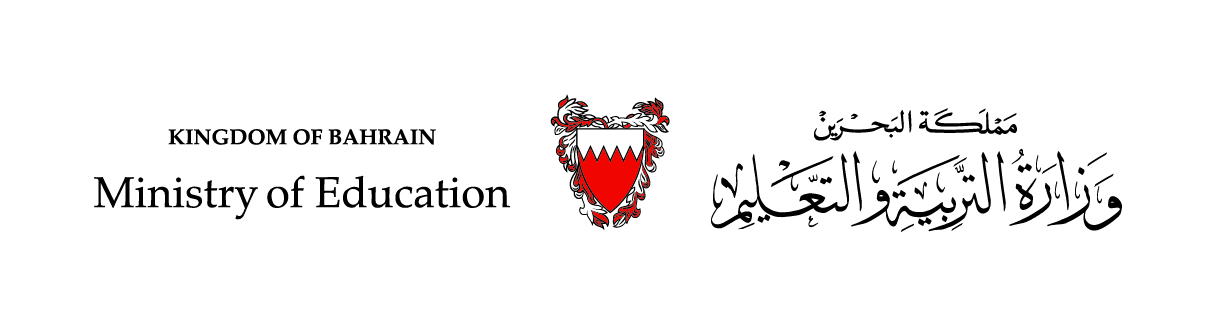 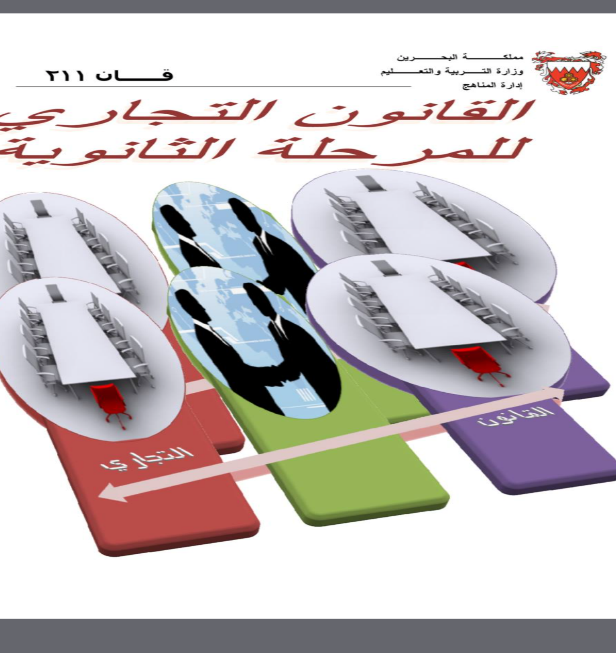 القانون التجاري
قان 211-803
الفصل الثالث
الوحدة الأولى«التاجر»
الصفحات 61 - 65
المرحلة الثانوية - المستوى الثاني
الفصل الدراسي الأول 2020-2021
القانون التجاري                                                                                                                                                                      التاجر                                                                                                                                               قان 211-803
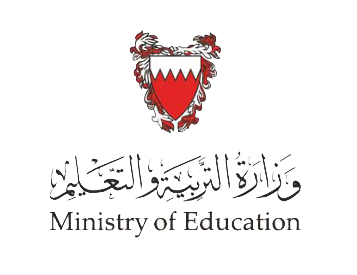 الأهداف:
أن يعرف الطالب أهلية التاجر.
أن يذكر الطالب أخلاقيات التاجر.
القانون التجاري                                                                                                                                                                      التاجر                                                                                                                                               قان 211-803
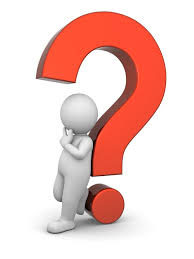 النشاط الاستهلالي
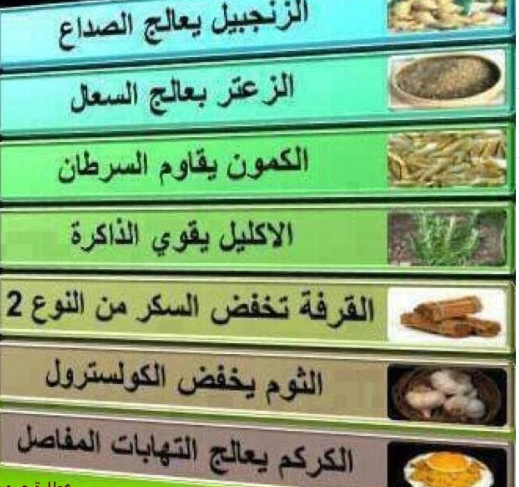 تاجر من التجار إذا حذفت عينه طار. فمن هو؟
وزارة التربية والتعليم – 2020م
القانون التجاري                                                                                                                                                                      التاجر                                                                                                                                               قان 211-803
النشاط الاستهلالي
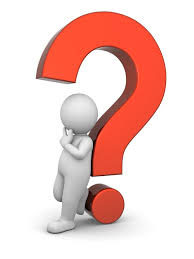 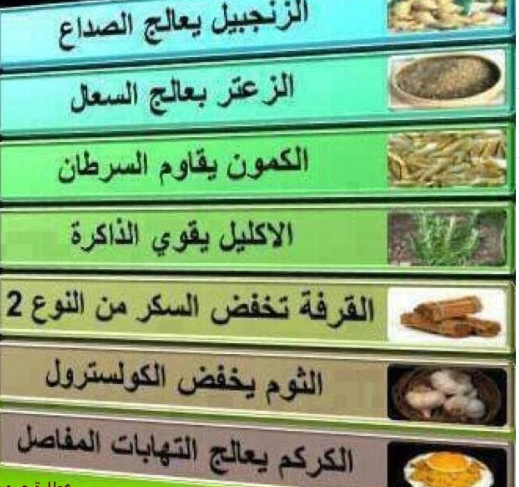 الجواب : عطار
                     طار
العطار 
مهنة تحضير المحاليل وبيع الأعشاب لمداواة المرضى
وزارة التربية والتعليم – 2020م
القانون التجاري                                                                                                                                                                      التاجر                                                                                                                                               قان 211-803
من التاجر؟
أهلية التاجر
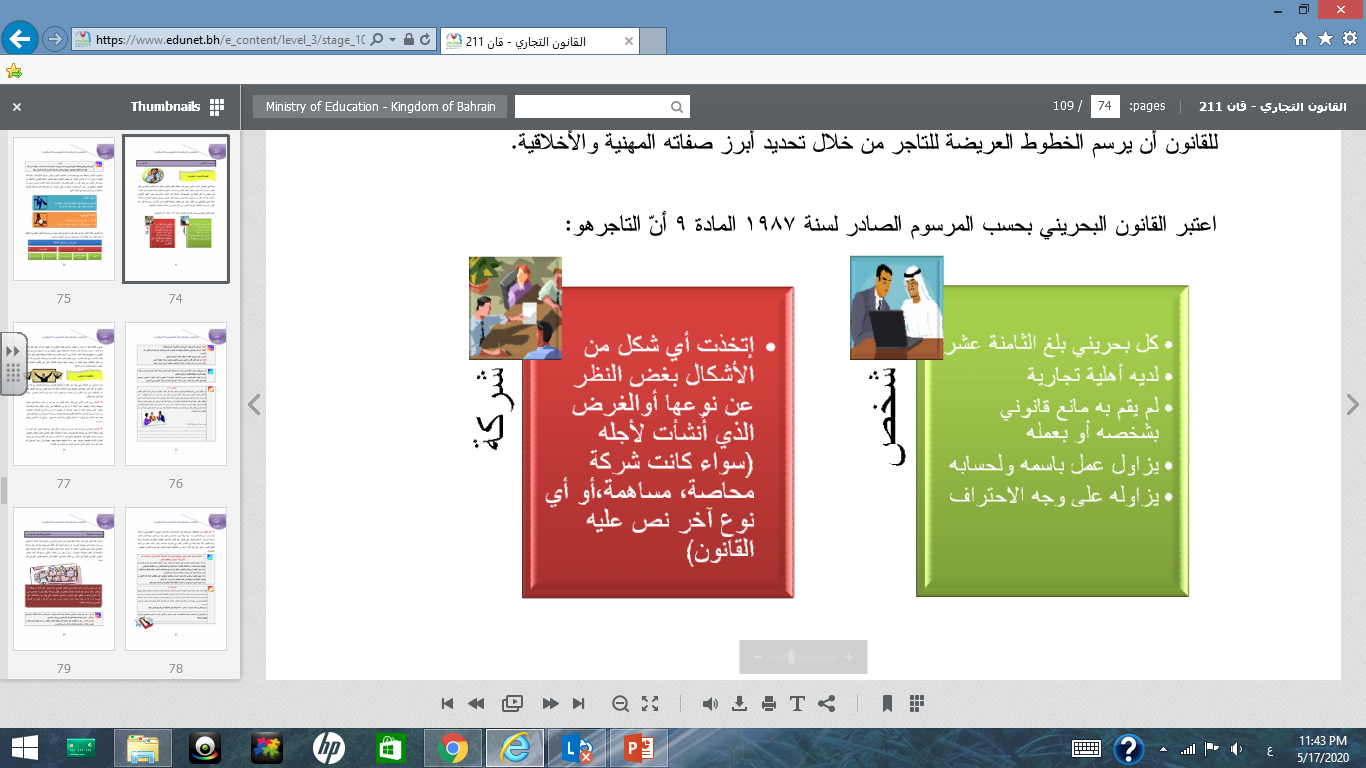 وزارة التربية والتعليم – 2020م
القانون التجاري                                                                                                                                                                      التاجر                                                                                                                                               قان 211-803
من التاجر؟
كل شخص يتمتع بالأهلية التجارية ويزاول عملاً على وجه الاحتراف باسمه ولحسابه، وكذلك كل شركة تتخذ أحد الأشكال المنصوص عليها في قانون الشركات التجارية أيًّا كان الغرض منها.
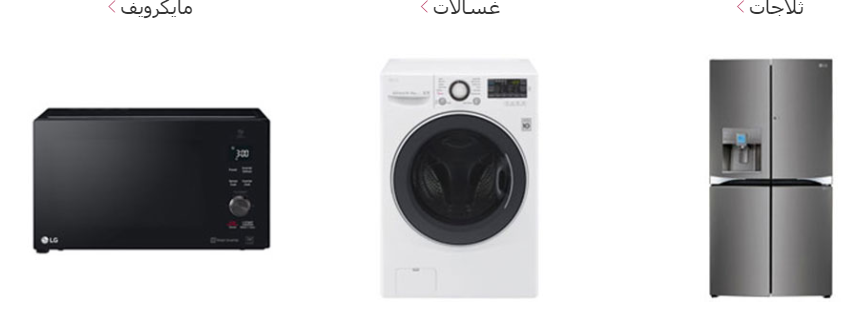 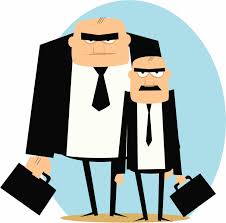 أنواع الأهلية
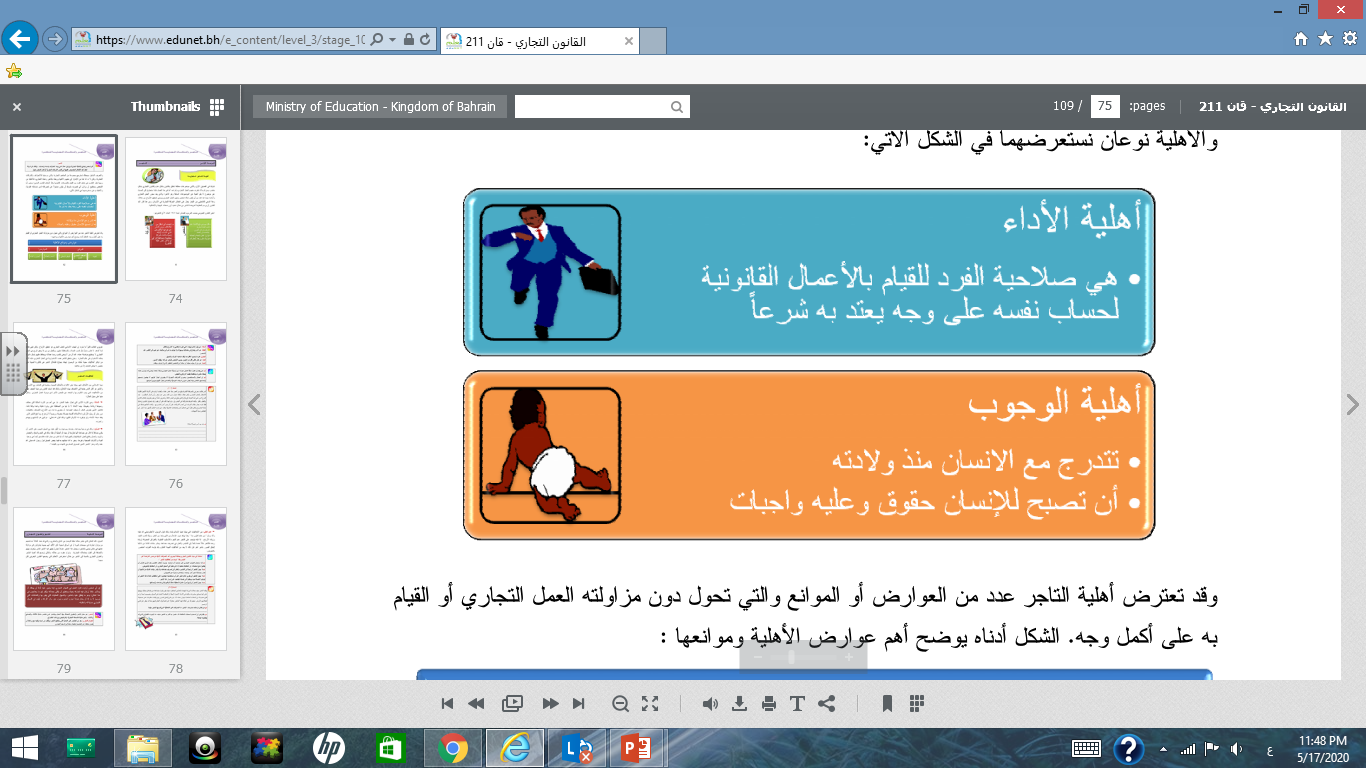 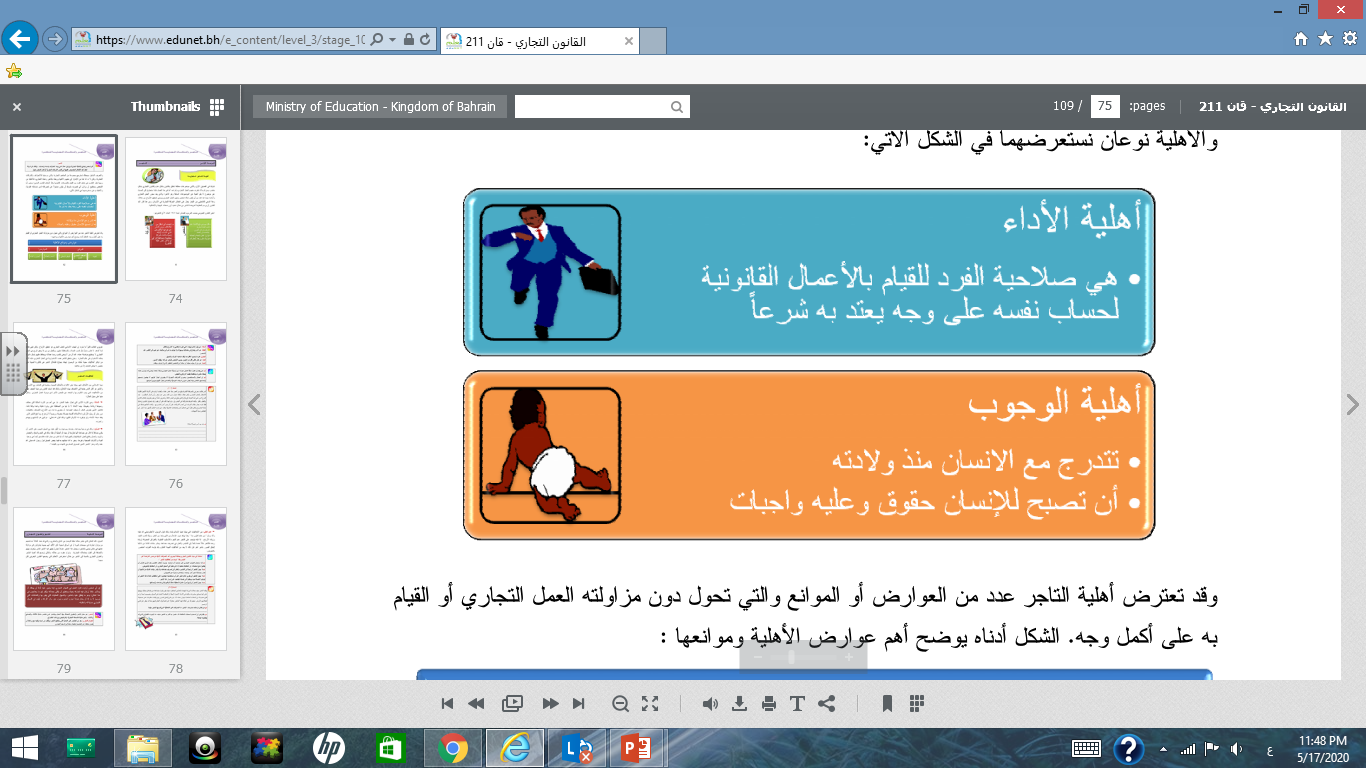 وزارة التربية والتعليم – 2020م
القانون التجاري                                                                                                                                                                      التاجر                                                                                                                                               قان 211-803
قد تعترض أهلية التاجرعدد من العوارض أوالموانع والتي تحول دون مزاولته للعمل التجاري
وزارة التربية والتعليم – 2020م
القانون التجاري                                                                                                                                                                      التاجر                                                                                                                                               قان 211-803
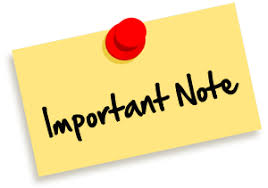 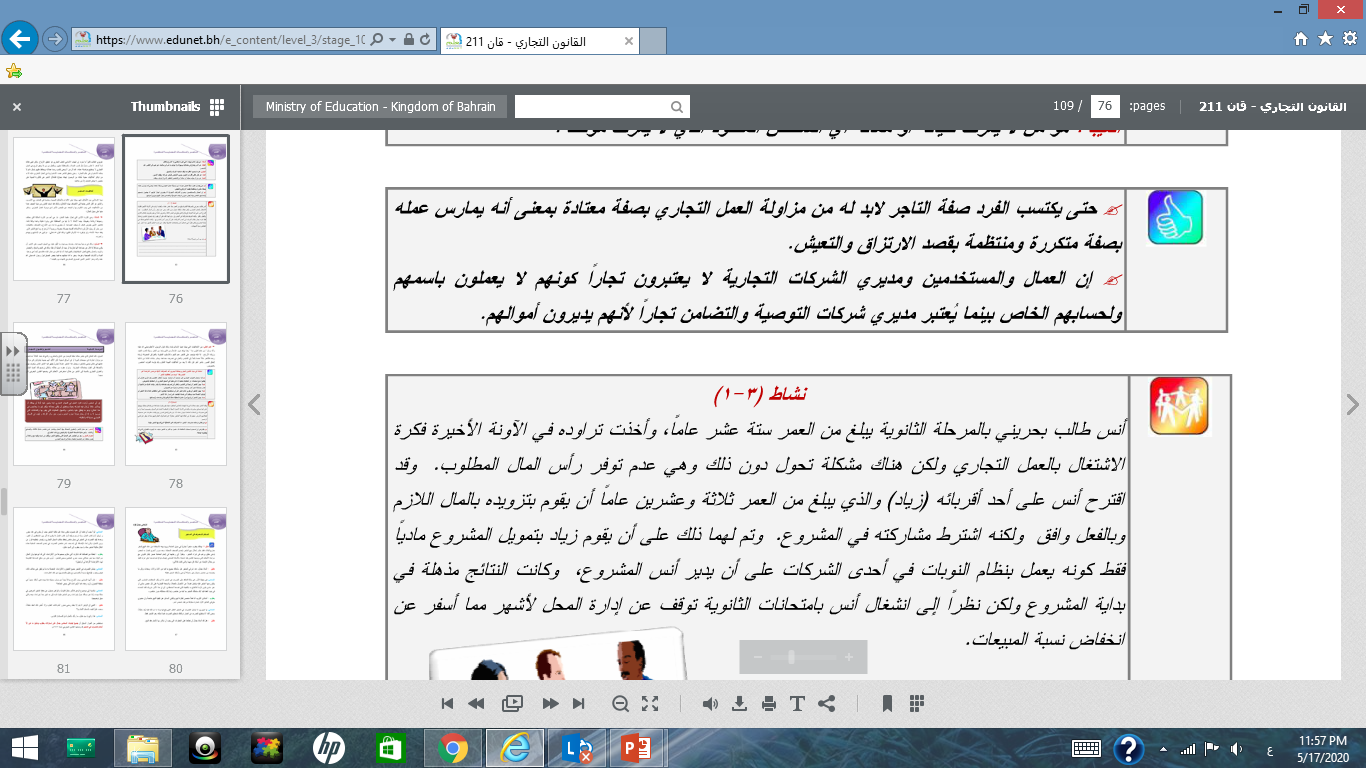 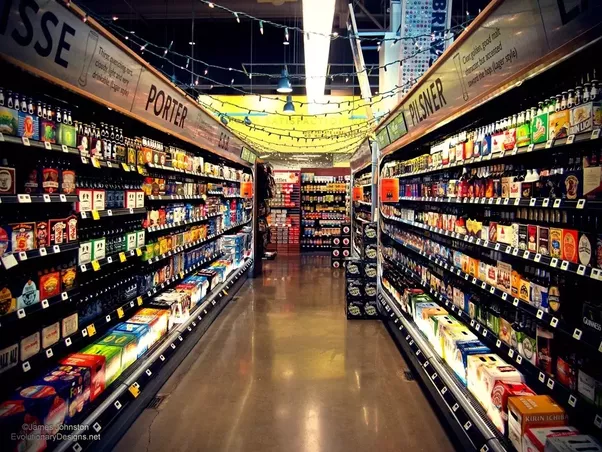 وزارة التربية والتعليم – 2020م
القانون التجاري                                                                                                                                                                      التاجر                                                                                                                                               قان 211-803
حتى يحقق التاجر النجاح والاستمرارية في العمل يجب أن يتحلى بالأخلاق الحميدة ومنها:
أخلاقيات التاجر
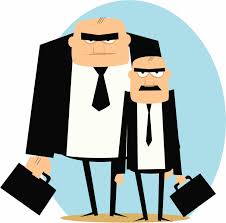 وزارة التربية والتعليم – 2020م
القانون التجاري                                                                                                                                                                      التاجر                                                                                                                                               قان 211-803
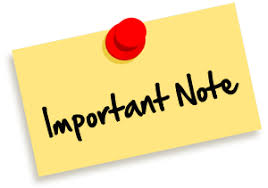 وزارة التربية والتعليم – 2020م
القانون التجاري                                                                                                                                                                      التاجر                                                                                                                                               قان 211-803
نشاط 1
ما الشروط الواجب توافرها في التاجر الشخص؟
ما المقصود بالتاجر الشركة؟
قارن بين أنواع الأهلية؟
عدِّد موانع الأهليه؟
عدد عوارض الأهليه؟
اذكر أخلاقيات التاجر؟
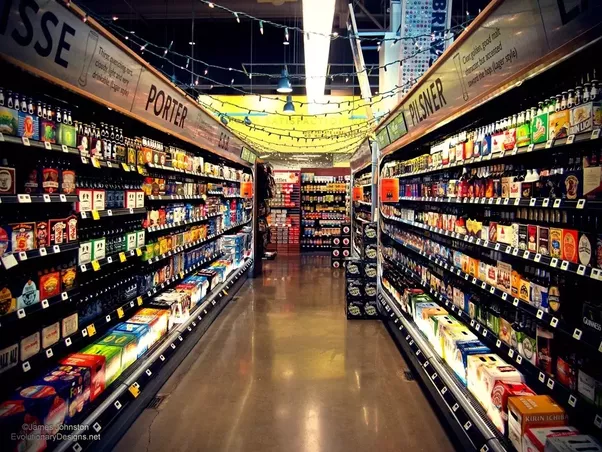 وزارة التربية والتعليم – 2020م
القانون التجاري                                                                                                                                                                      التاجر                                                                                                                                               قان 211-803
إجابة نشاط 1
1. ما الشروط الواجب توافرها في التاجر الشخص؟
بحريني \يبلغ 18 سنة \ لديه أهلية تجارية \ ليس به مانع قانوني بشخصه أو عمله \ يزاول عمله باسمه و لحسابه \ يزاوله على وجه الاحتراف.

2. ما المقصود بالتاجر الشركة؟
أي شكل من أشكال الشركات بغض النظر عن نوعها أو الغرض الذي أنشأت لأجله.

3. قارن بين أنواع الأهلية؟
اهلية الاداء: وهي صلاحية الفرد للقيام بالأعمال القانونية لحساب نفسه على وجه يعتد به شرعًا.
اهلية الوجوب: وهي تندرج مع الإنسان منذ ولادته، وأن تصبح للإنسان حقوق وعليه واجبات.
وزارة التربية والتعليم – 2020م
القانون التجاري                                                                                                                                                                      التاجر                                                                                                                                               قان 211-803
إجابة نشاط 1
4.  عدِّد موانع الأهليه؟
الحكم الجنائي \ الغيبة \ الضعف الجسمي الشديد.

5.  عدد عوارض الأهليه؟
السفة \ الغفلة \ الجنون \ العته.

6.  أذكر أخلاقيات التاجر؟
الصدق \ الأمانة \ عدم الغش.
وزارة التربية والتعليم – 2020م
القانون التجاري                                                                                                                                                                      التاجر                                                                                                                                               قان 211-803
نشاط 2
ضع () في المكان المناسب.
وزارة التربية والتعليم – 2020م
القانون التجاري                                                                                                                                                                      التاجر                                                                                                                                               قان 211-803
اجابة نشاط 2
ضع () في المكان المناسب.
وزارة التربية والتعليم – 2020م
القانون التجاري                                                                                                                                                                      التاجر                                                                                                                                               قان 211-803
إنتهاء الدرس:
أن يكون الطالب قد حقّق أهداف الدرس.
أن يعرف الطالب أهلية التاجر.
أن يذكر الطالب أخلاقيات التاجر.
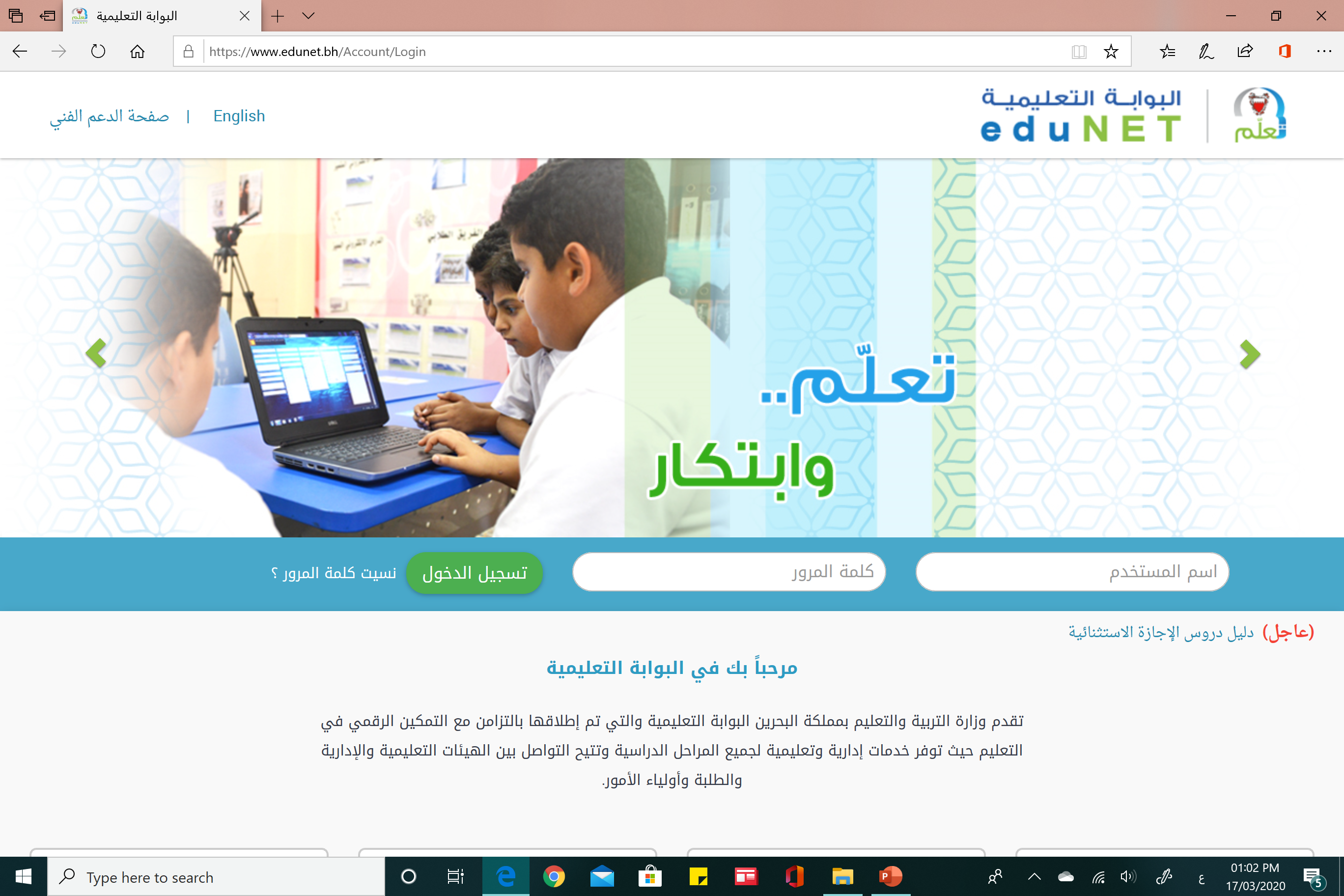 لمزيد من المعلومات:

www.Edunet.com1- زيارة البوابة التعليمية 
2- حل أسئلة الكتاب المدرسي وأنشطته.
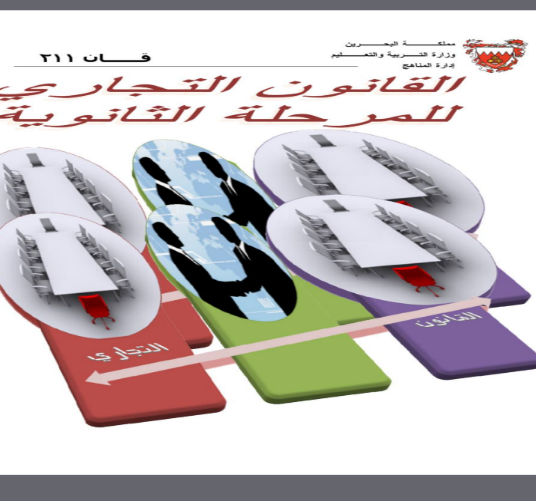 وزارة التربية والتعليم – 2020م